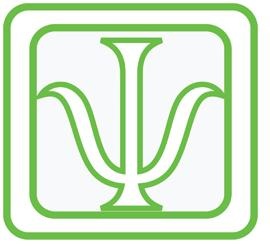 The 
Mental Health Foundation
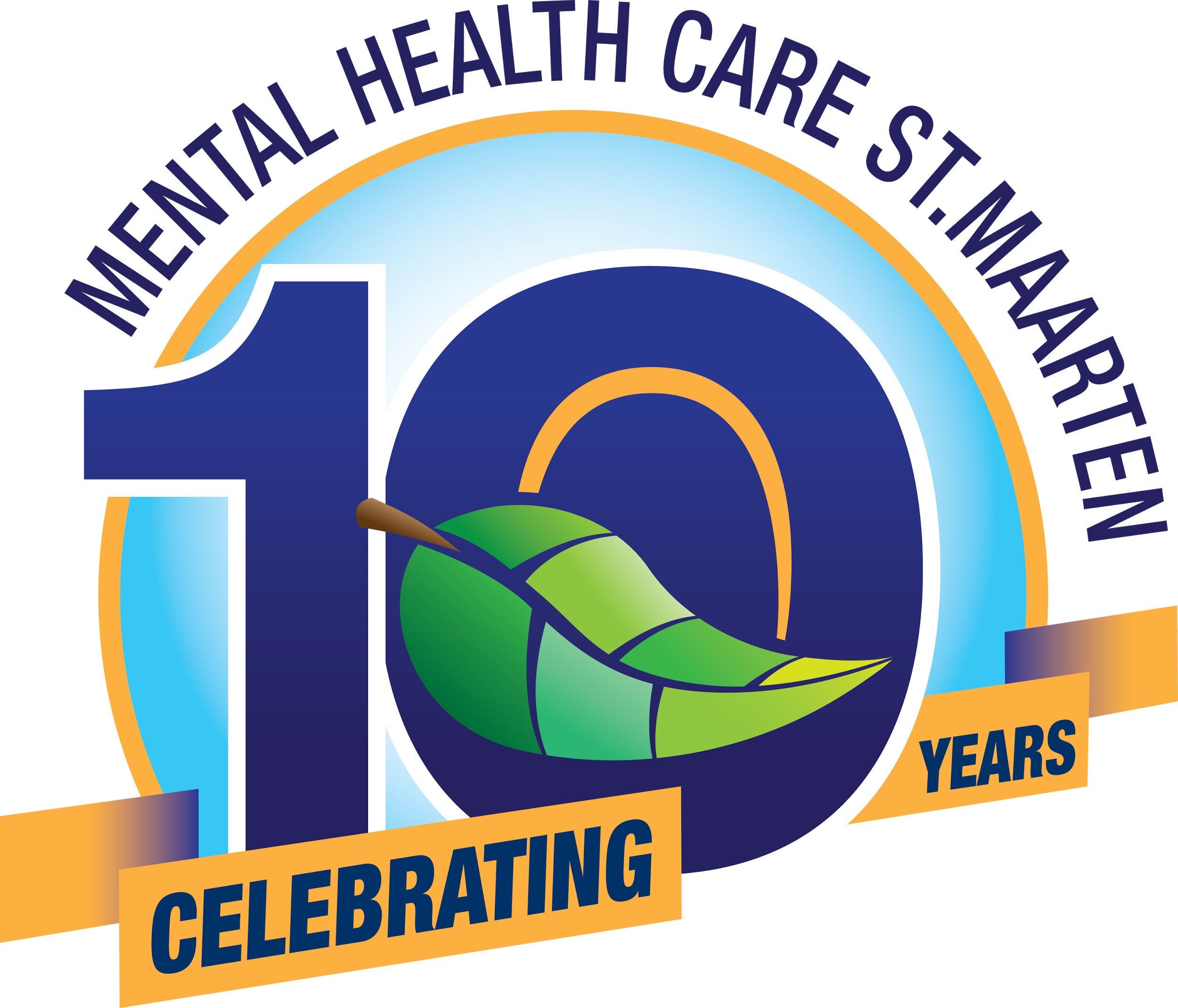 Giselle Codrington
Faraja and short and long stay coordinator
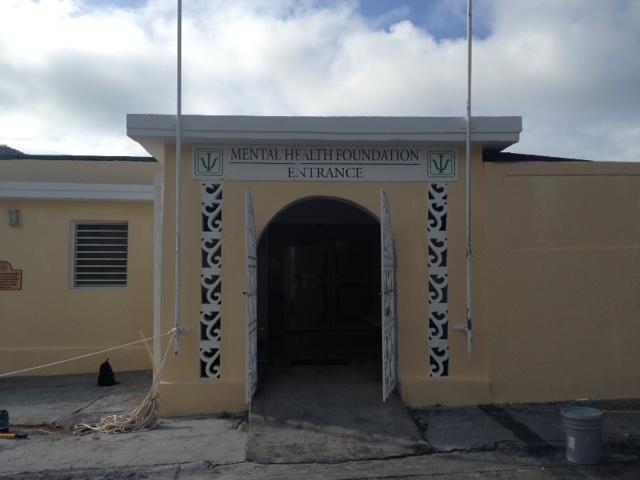 Introduction
The Mental Health Foundation was in augerated in 2006, but has been at its current location since 2011
Leopard Road 1 - Cay Hill
We are a secondary health care provider, offering psychiatric and psychological services to St. Maarten and neighboring islands
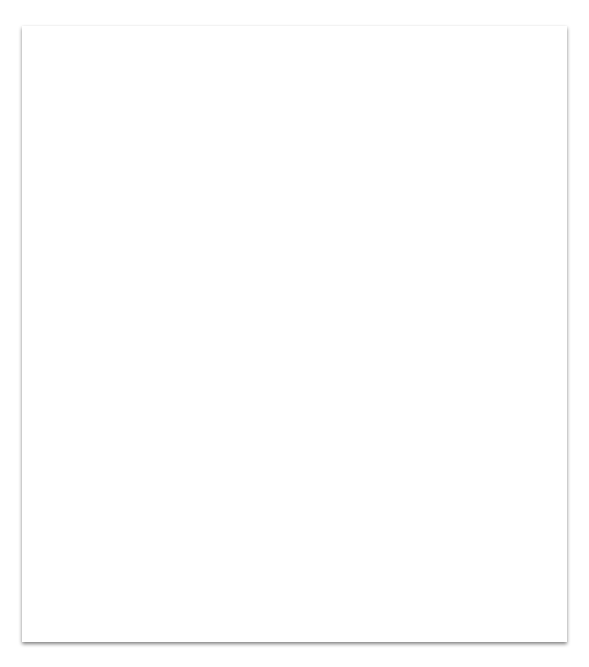 Numbers
40 staff members
20 call-up, interns, volunteers
7 care products
More than 1,000 patients
What is mental illness?
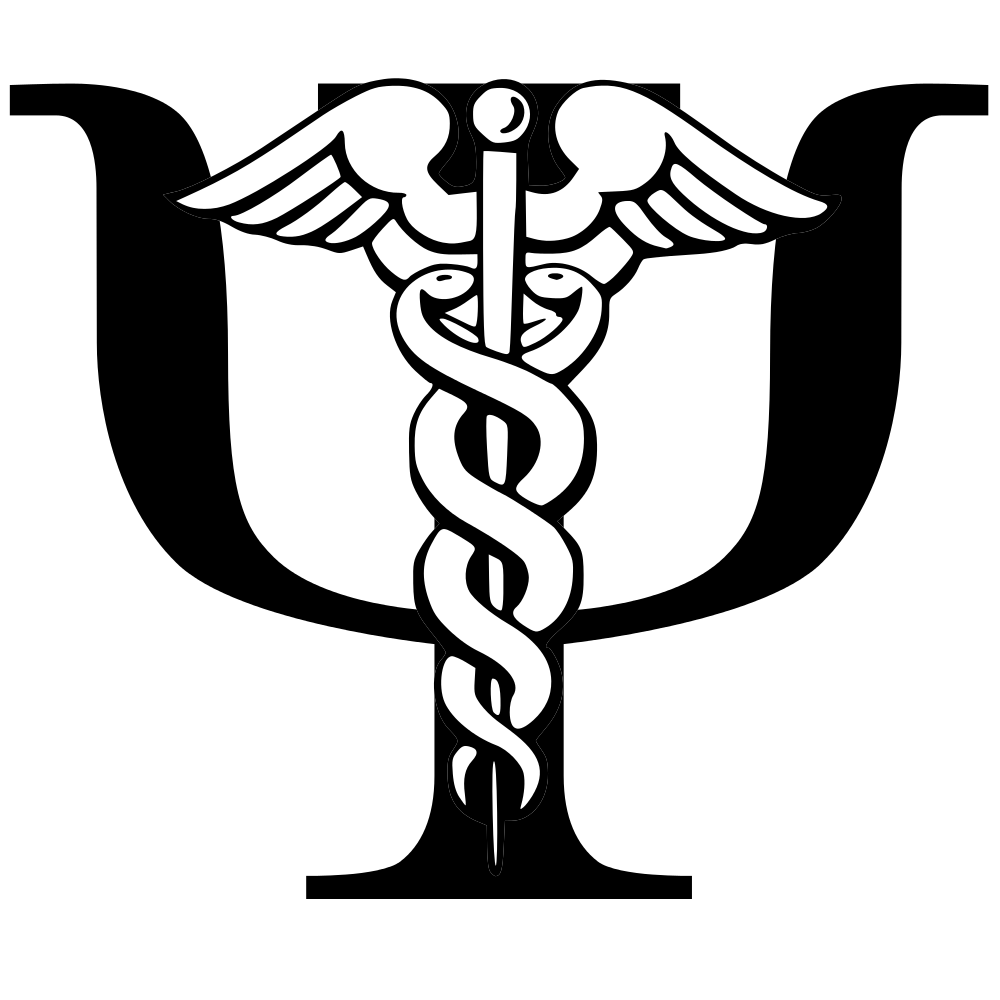 “Mental disorders comprise a broad range of problems, with different symptoms characterized by some combination of abnormal thoughts, emotions, behavior and relationships with others”
“Mental disorders are important risk factors for other diseases, as well as unintentional and intentional injury.
~ World Health Organization
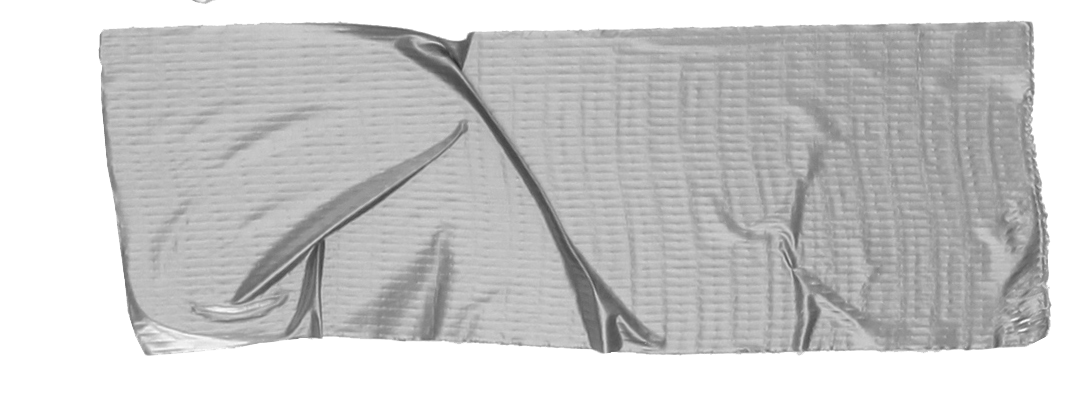 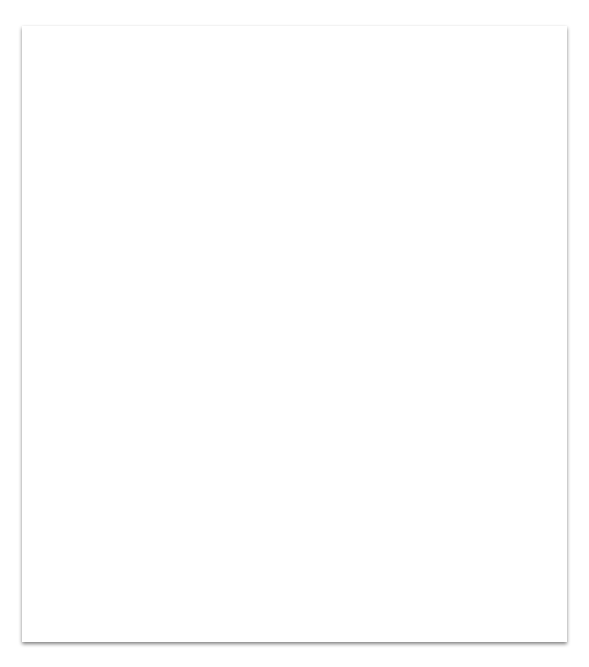 ~ World Health Organization
What is mental health?
Mental health is a state of well-being in which an individual realizes his or her own abilities, can cope with the normal stresses of life,        can work productively and is able                        to make a contribution to his or her           community.
MHF care products
Clinic (out-patient)
Ambulant care
Crisis intervention
Admissions (in-patient)
Short and long stay
Day treatment center
Information & Prevention
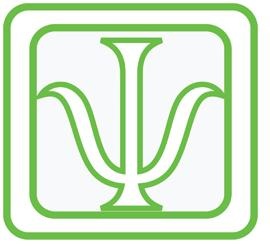 Strengths and Challenges
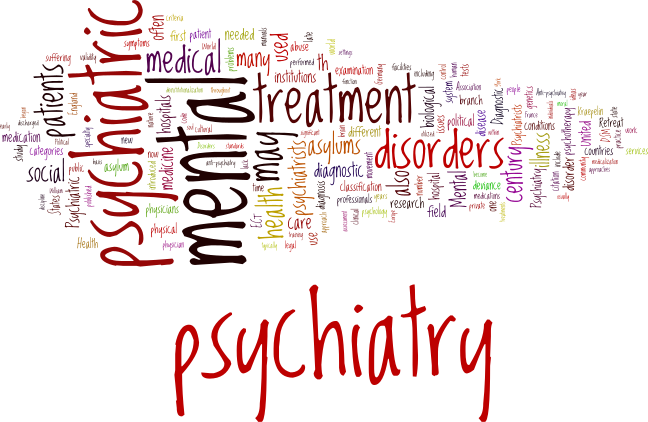 Corporate partners

The MHF acknowledges the following important corporate partners that have been instrumental for the MHF to operate and deliver care:

General Practitioners
Turning Point
Ministry of Public Health, Social Development and Labor 
Ministry of Education, Culture, Youth and Sports 
Ministry of Justice 

Stichting Verslavingszorg en Psychiatrie Caribisch Nederland (SVP-CN: referrals) 
Sint Maarten Medical Center (SMMC) 
White and Yellow Cross Care Foundation 
American University in the Caribbean
Pharmacist (medication management) 

Insurance companies such as: SZV (AVBZ, ZV, FZOG, OZR), Guardian Group, NAGICO, ENNIA
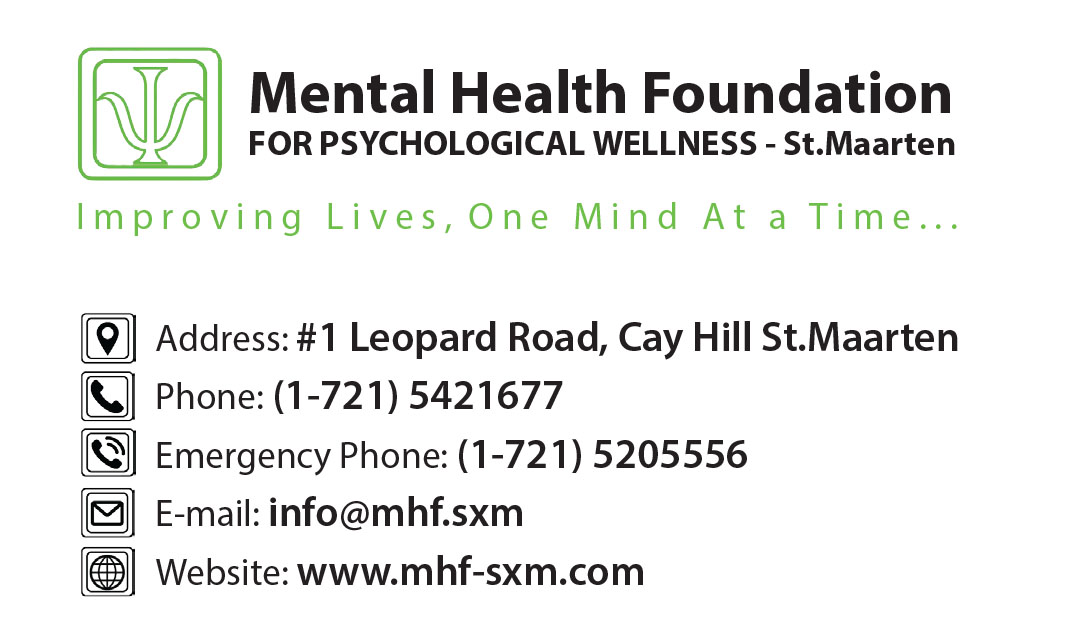 Questions?
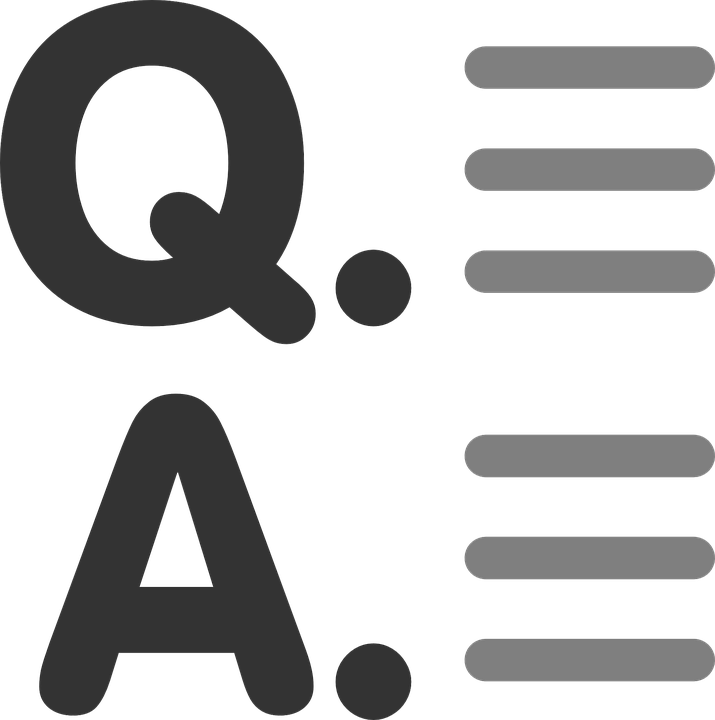